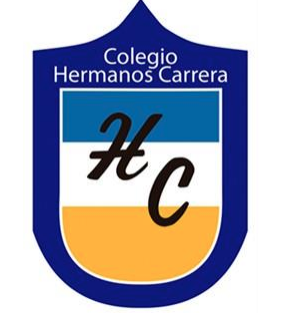 Bienvenidos
Primer año
Ciencias Naturales
Profesora: María José Guerrero
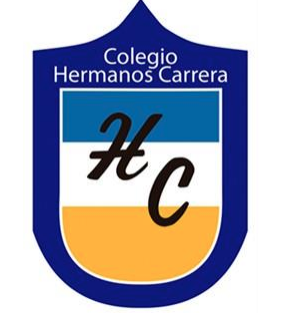 Lunes 23 de Noviembre.
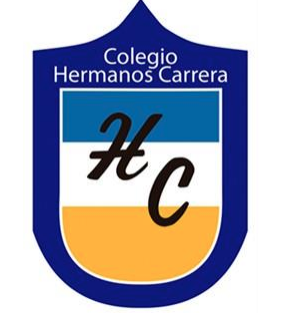 Objetivo: Reconocer animales diurnos y nocturnos, observando ppt, dibujando en el cuaderno, valorando expresiones de cariño.
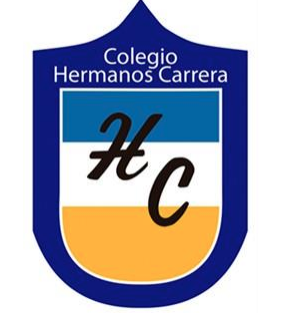 Habilidad: RECONOCER.Examinar con cuidado y atención.
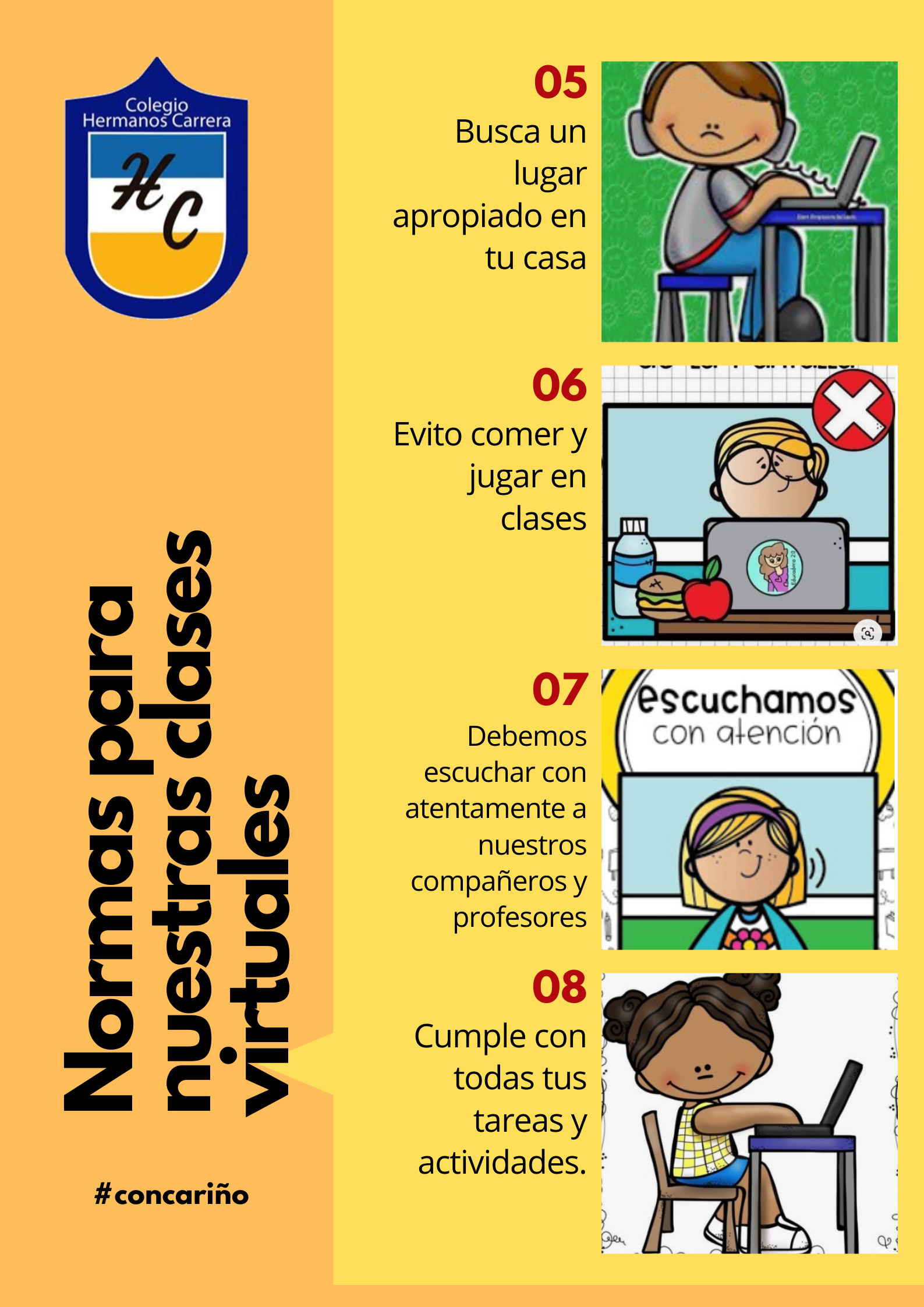 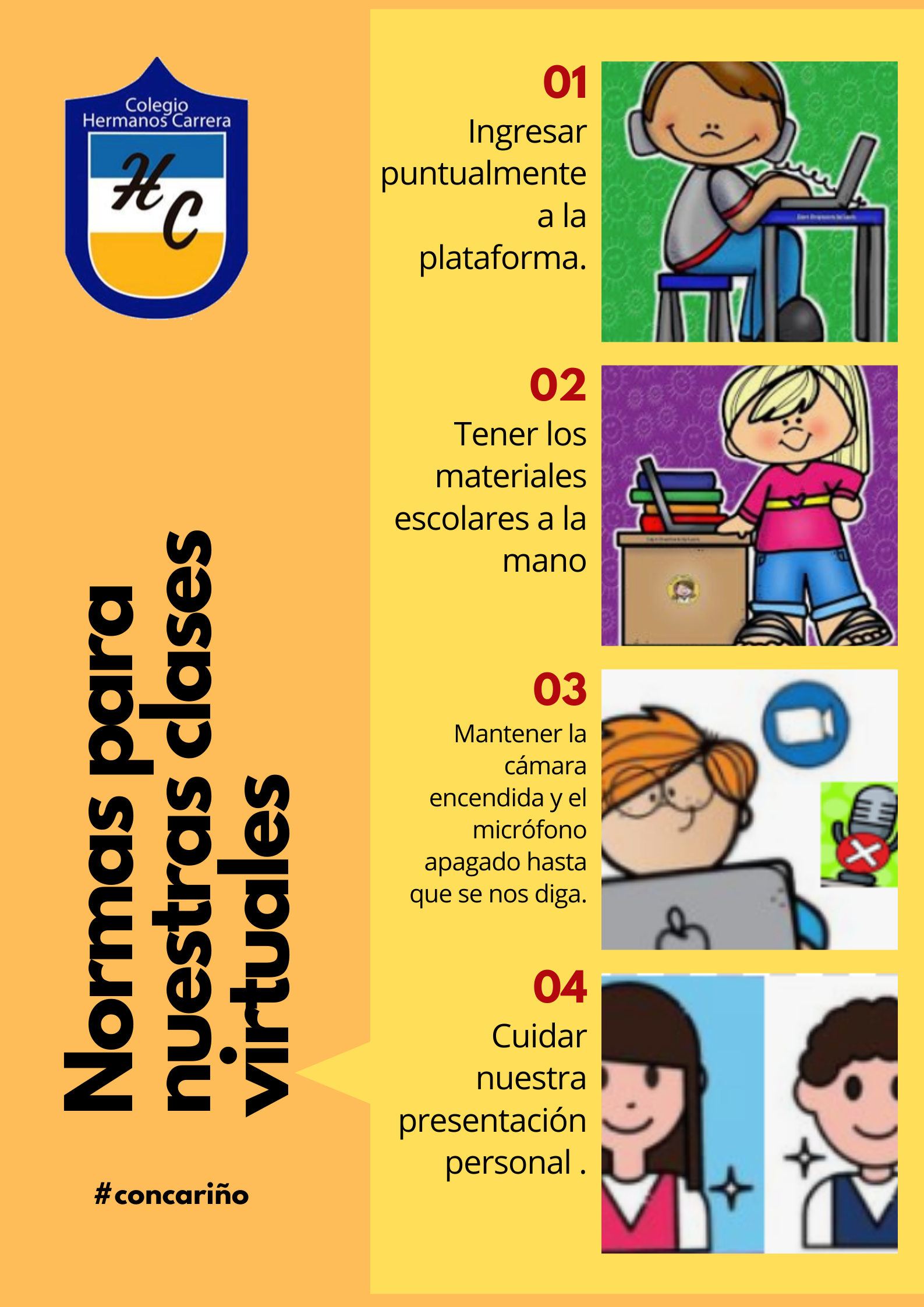 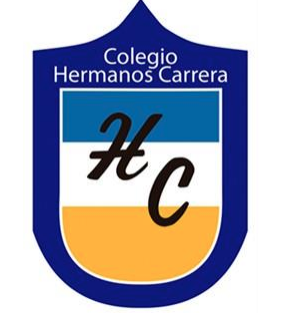 Hoy aprenderemos “animales diurnos y nocturnos”
Diurnos significa día y nocturno significa noche.
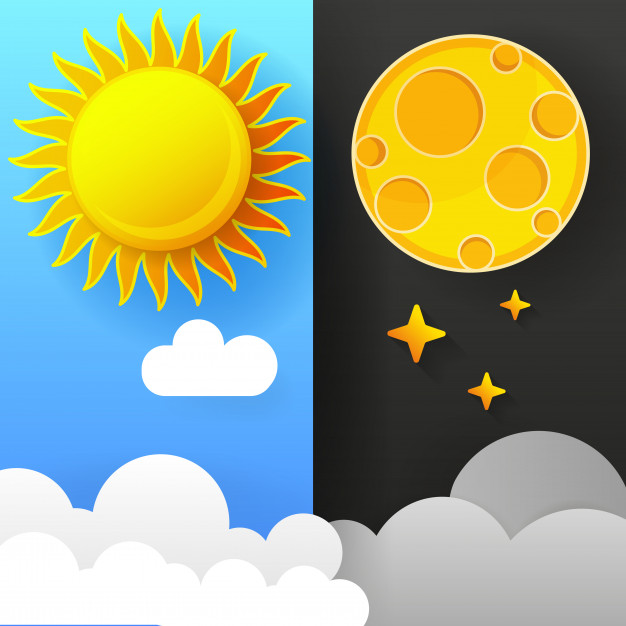 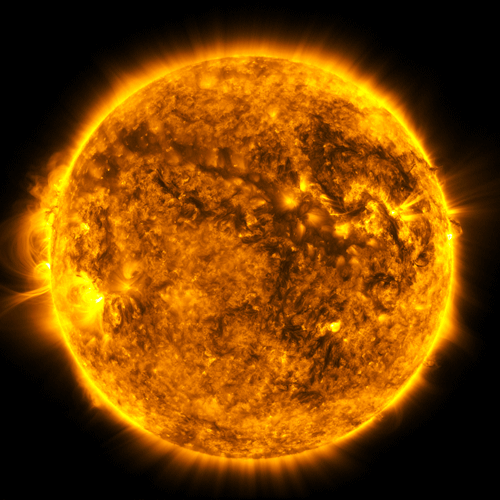 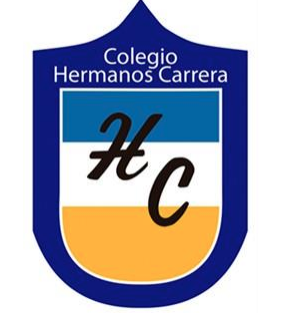 Los animales diurnos son aquellos que están activos principalmente durante el día.
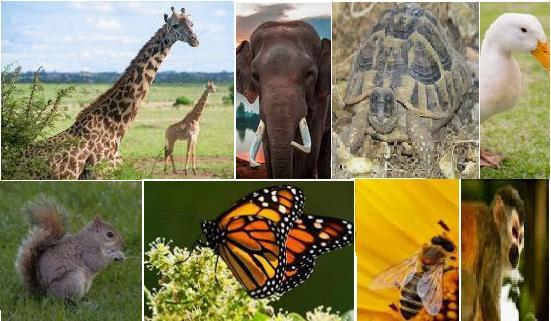 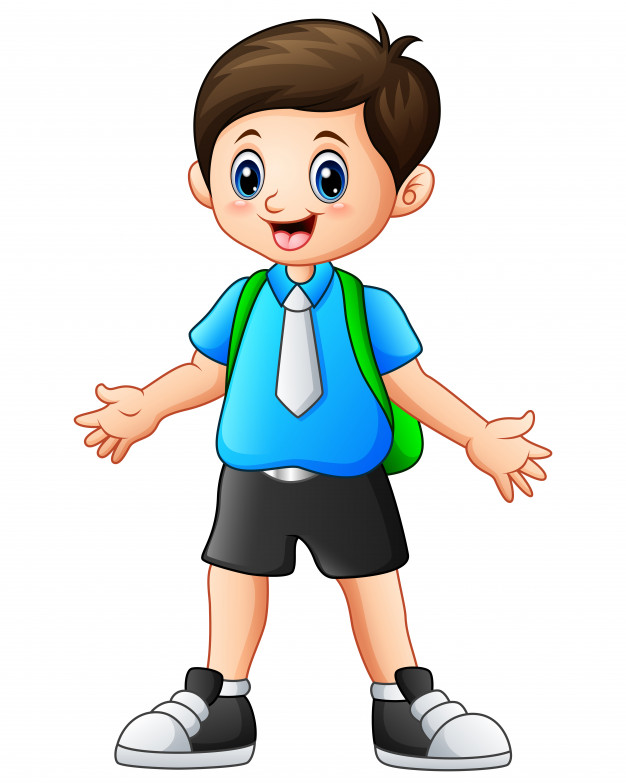 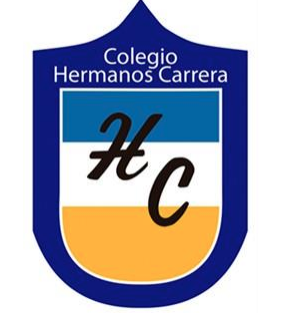 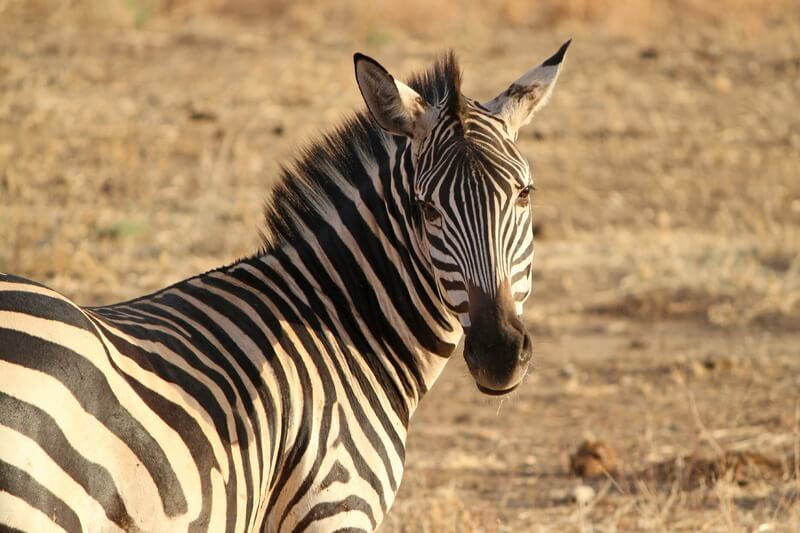 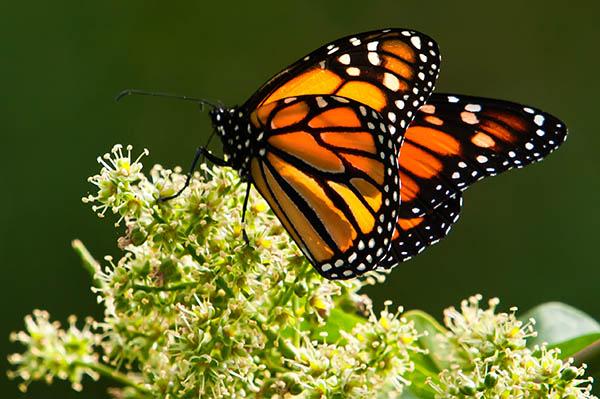 ¿Por qué crees que estos animales son diurnos?
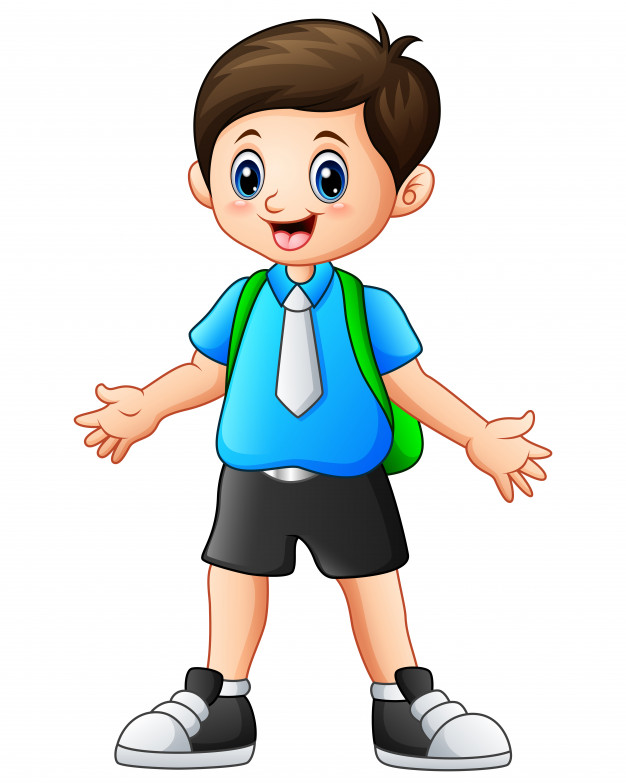 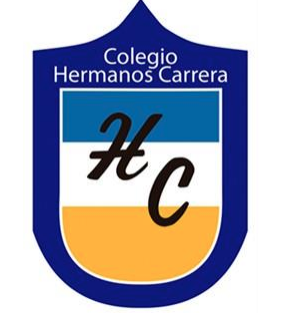 También existen animales nocturnos.
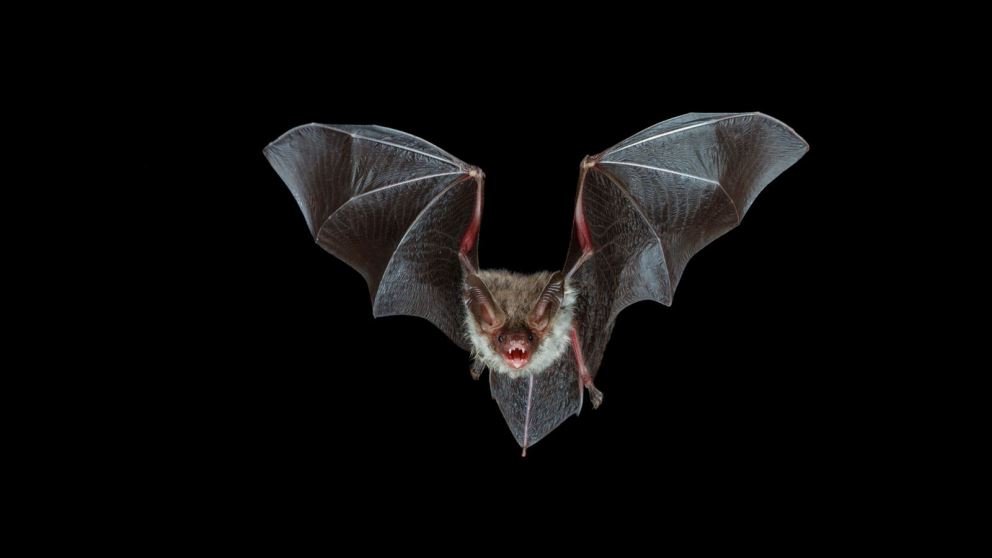 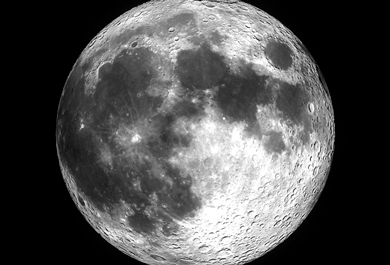 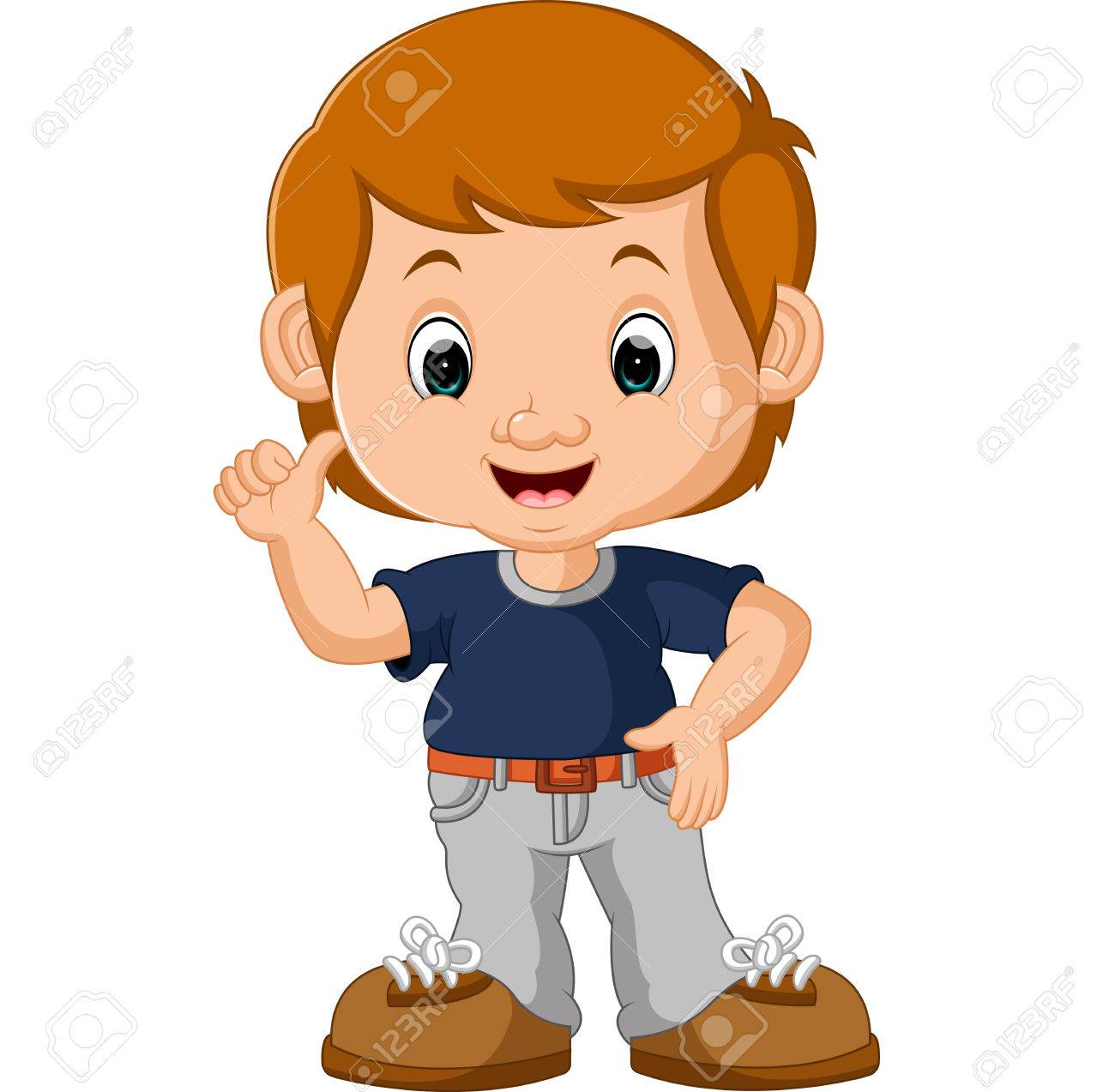 Los animales nocturnos son aquellos que están activos principalmente durante la noche.
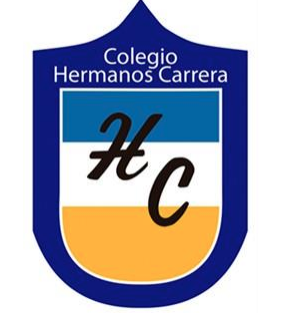 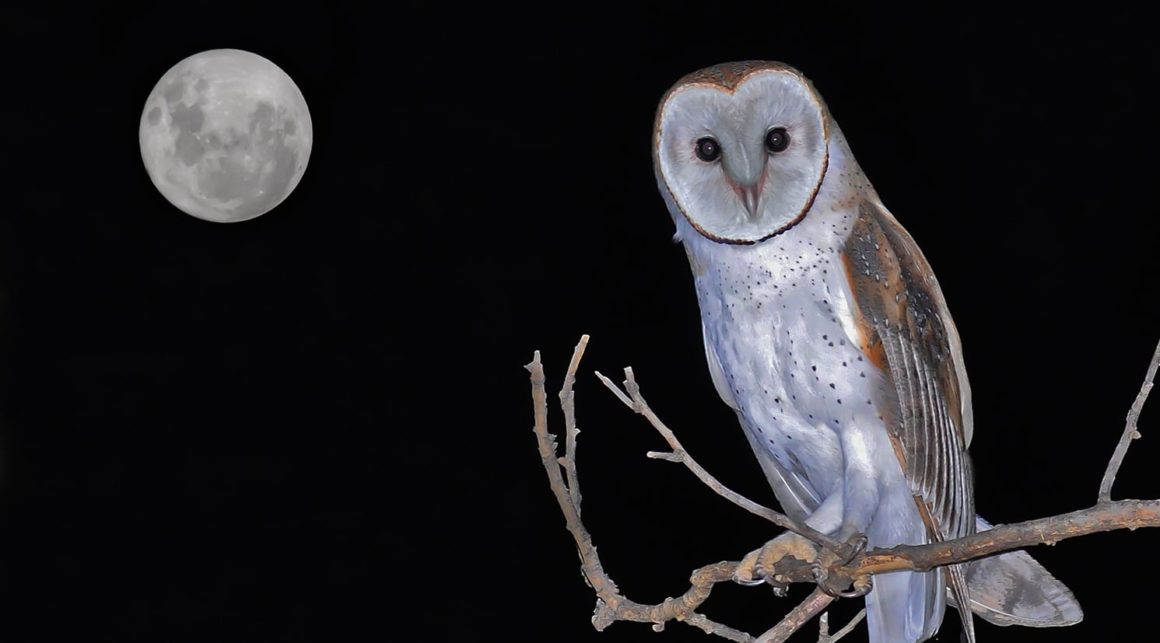 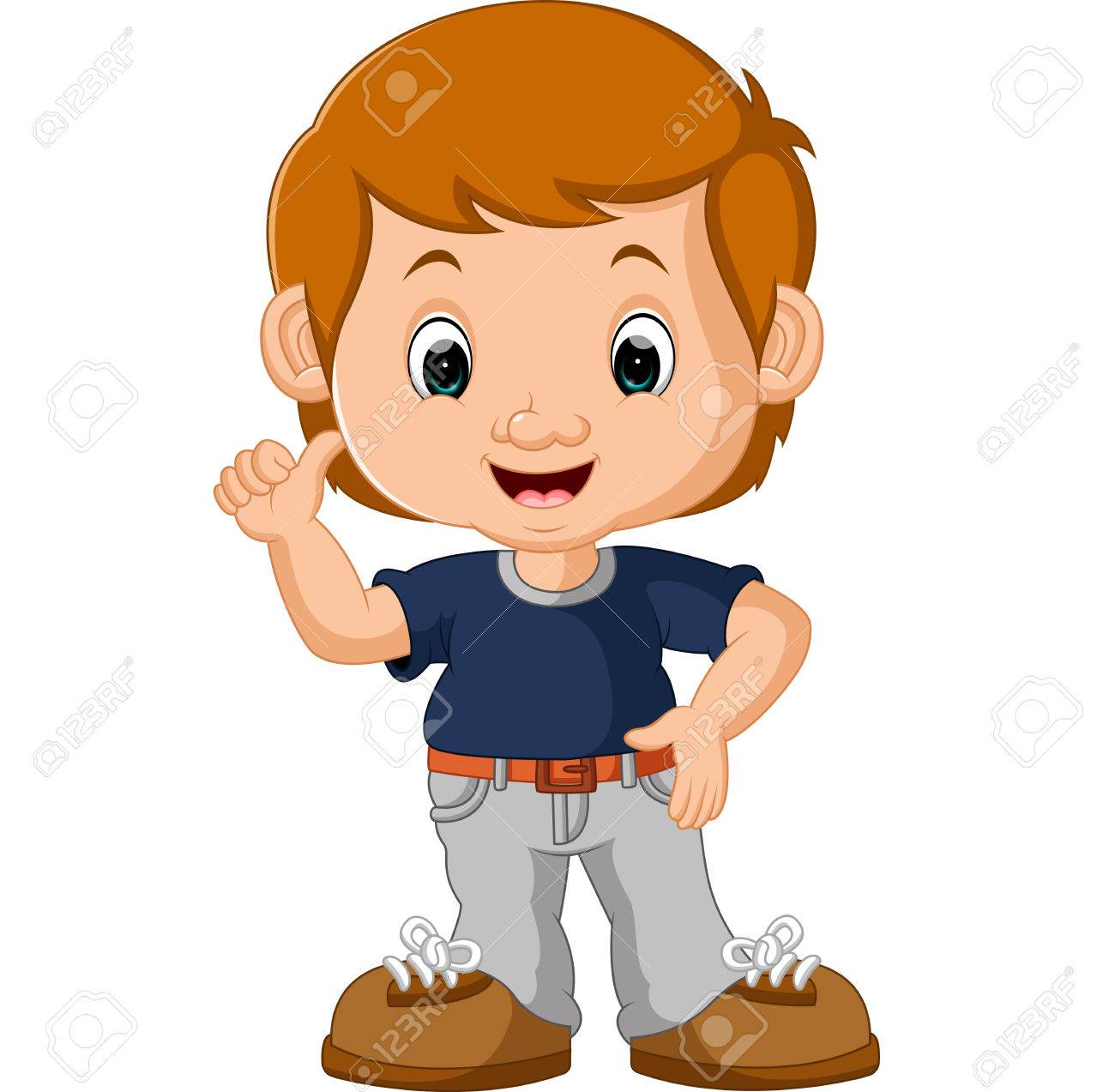 ¿Qué características crees que deben tener los animales nocturnos?
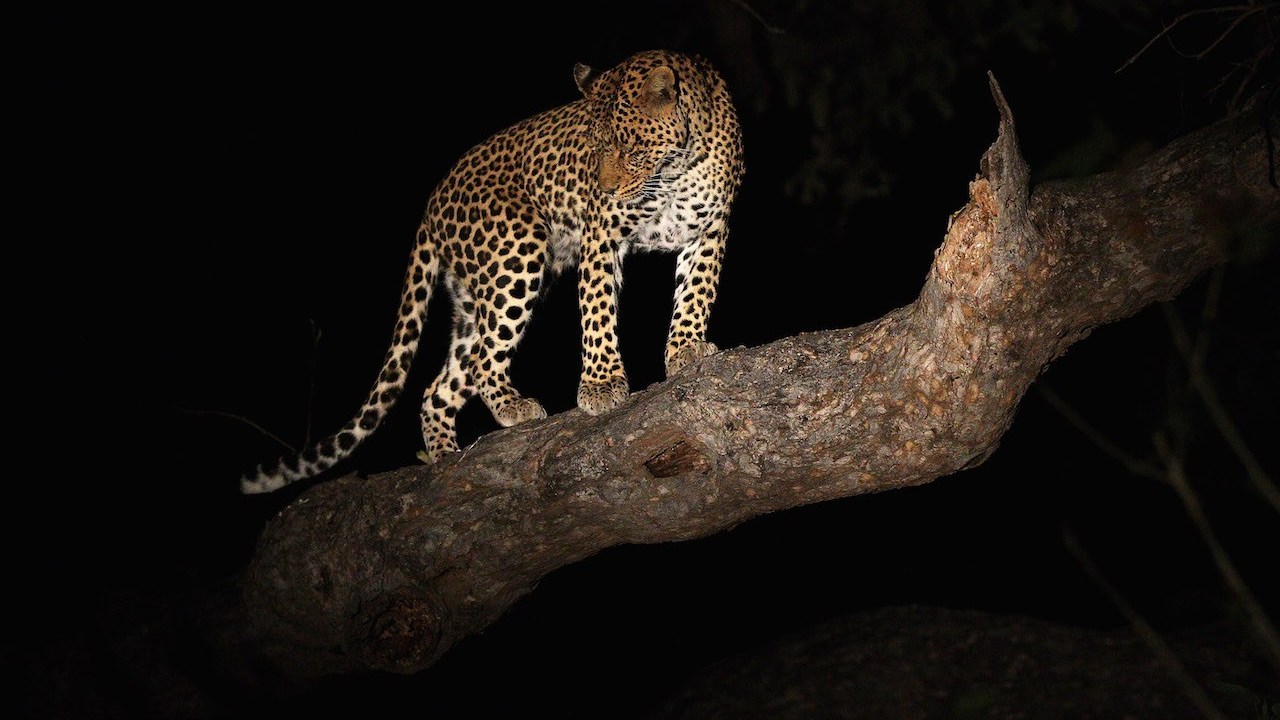 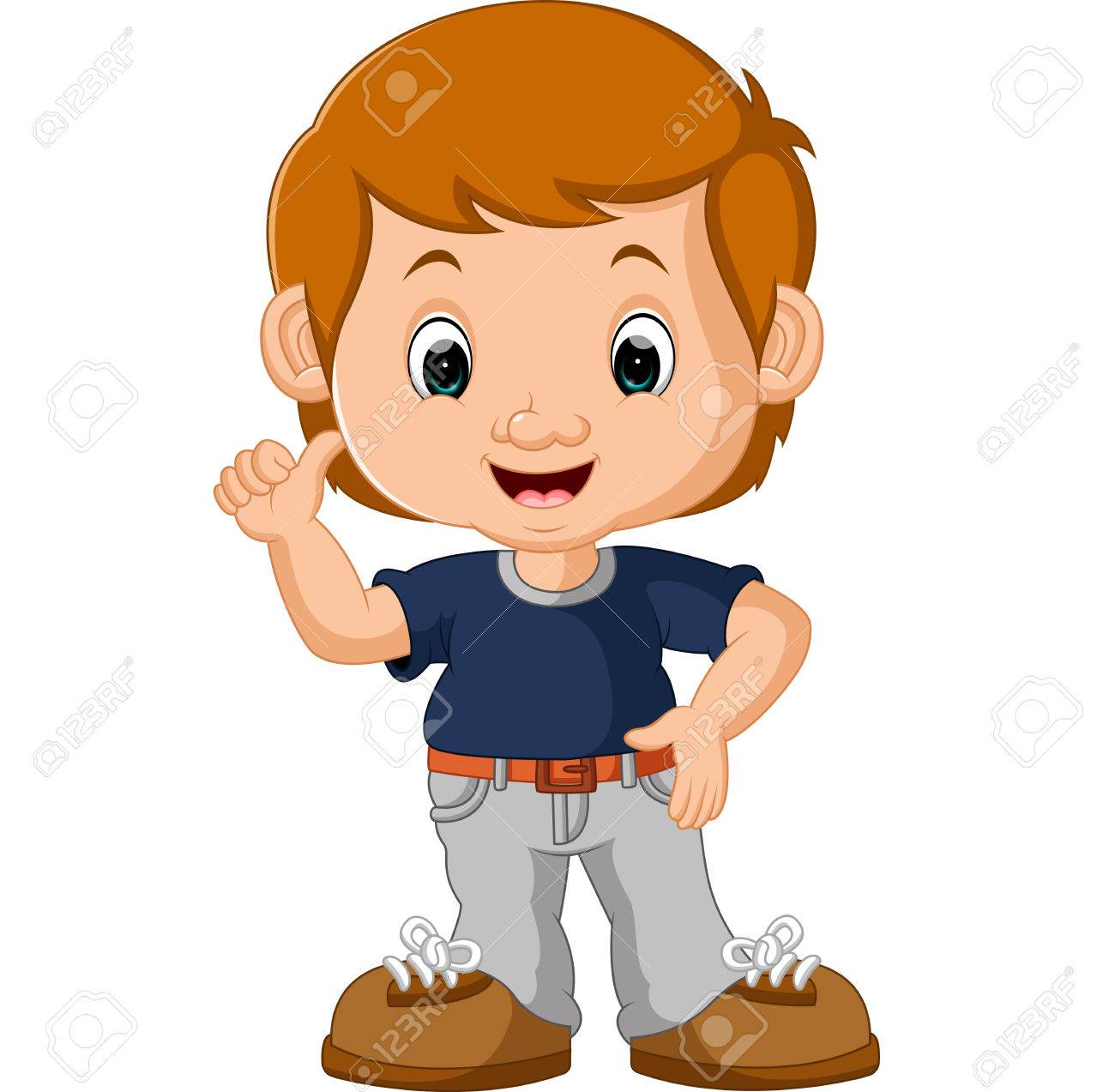 Los animales diurnos y nocturnos pueden habitar el mismo lugar.
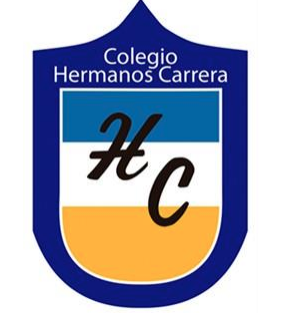 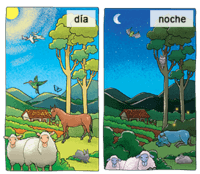 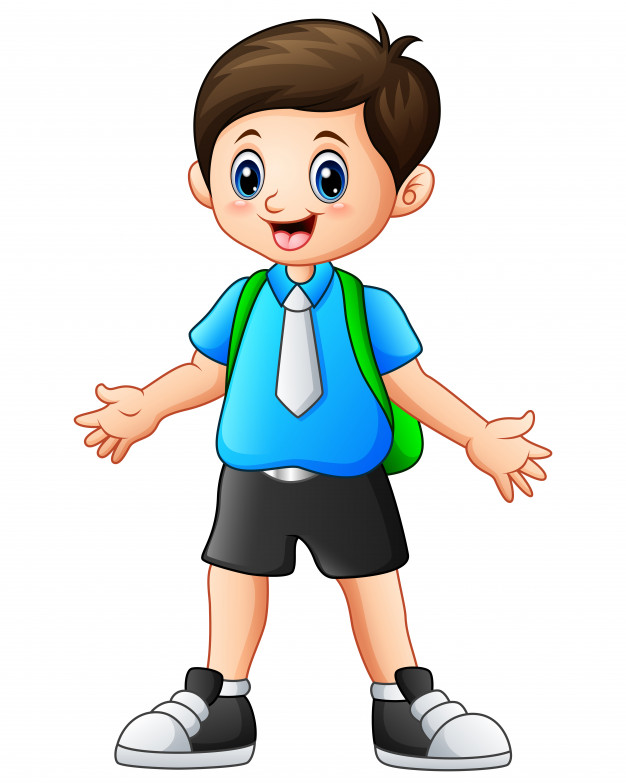 Dibuja en tu cuaderno un animal diurno y uno nocturno
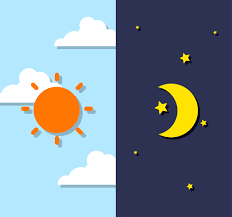 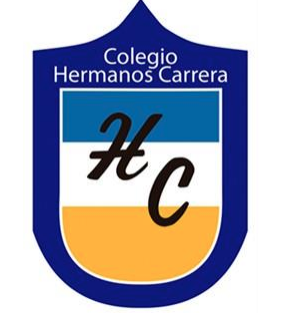 ¿Cuál de estos animales es diurno?
Ticket de salida
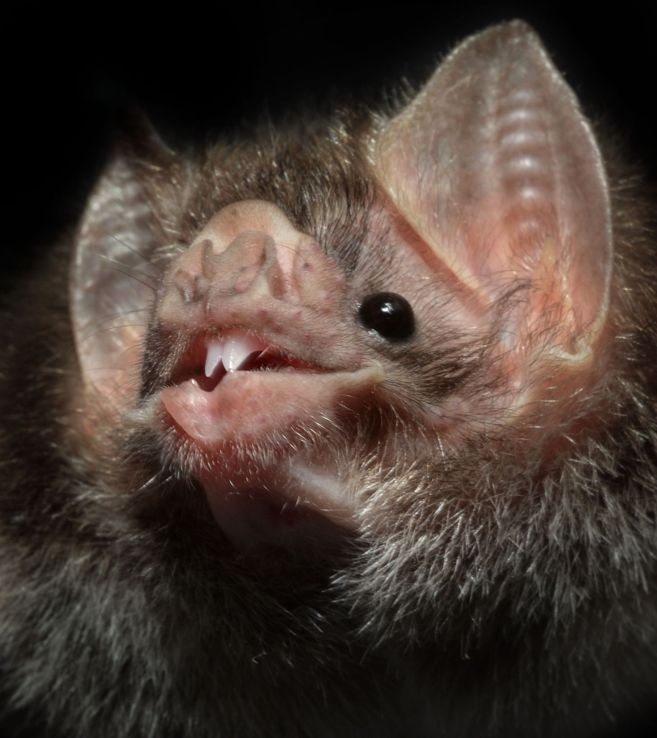 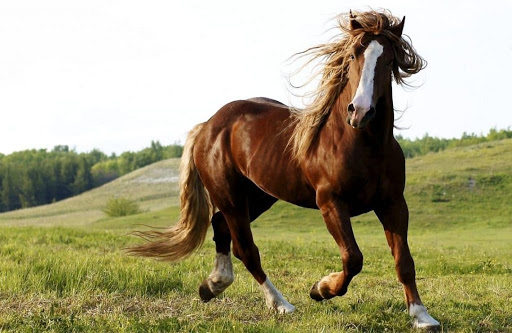 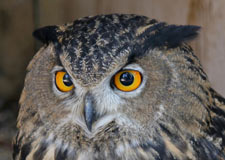 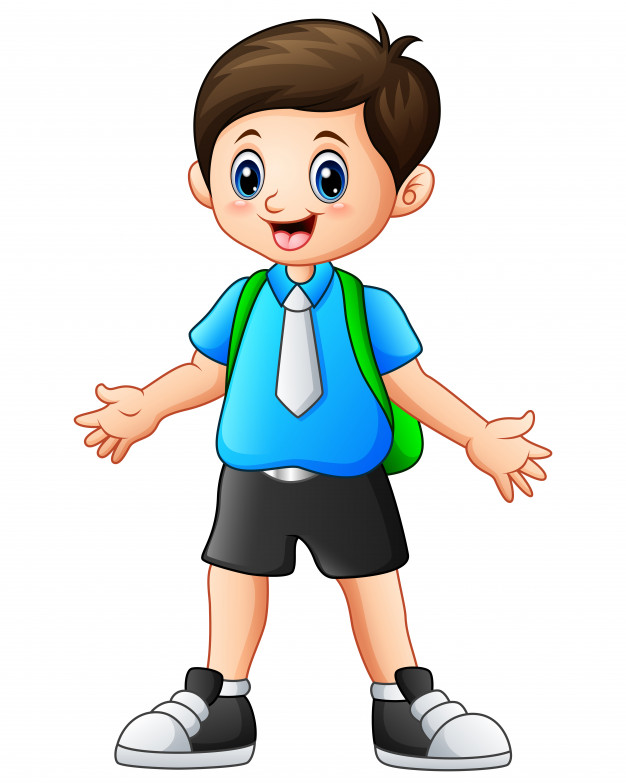 A
B
C
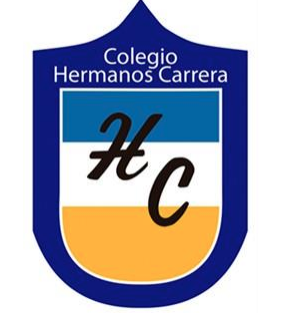 Nos vemos pronto
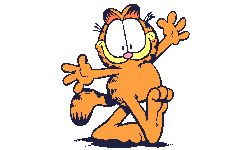